«Наблюдение, как один из  методов развития интеллектуальных способностей и познавательного интереса»
Сообщение из опыта работы
Воспитатель: 
Куташова Галина Анатольевна
Наблюдение, как один из основополагающих методов обучения известен еще давно, но в современной методики обучение не утратил свою актуальность;

В процессе наблюдения дошкольника формируется умение видеть, подмечать, объяснять явления природы; 

В дошкольном возрасте непосредственные наблюдения детей в природе должны быть увлекательными и доступными;

Природа обогащает кругозор, развивает наблюдательность, внимание , мышление, эстетические чувства.
Экспериментирование является одним из видов познавательной деятельности ребенка и взрослого;

У детей поддерживается интерес к экспериментам в том случае, если результат виден сразу или через непродолжительное время;

Эксперименты с живой природой, как правило долгосрочное и требуют определенного терпения от дошкольников, в результате чего нередко интерес к такой деятельности угасает, цель экспериментирования забывается детьми. Поэтому для развития интереса к поисково-исследовательской деятельности использую эксперименты и опыты  с неживой природой, знакомлю детей со свойствами воды, песка, земли, глины, воздуха, магнетическими свойствами некоторых предметов и т.п.
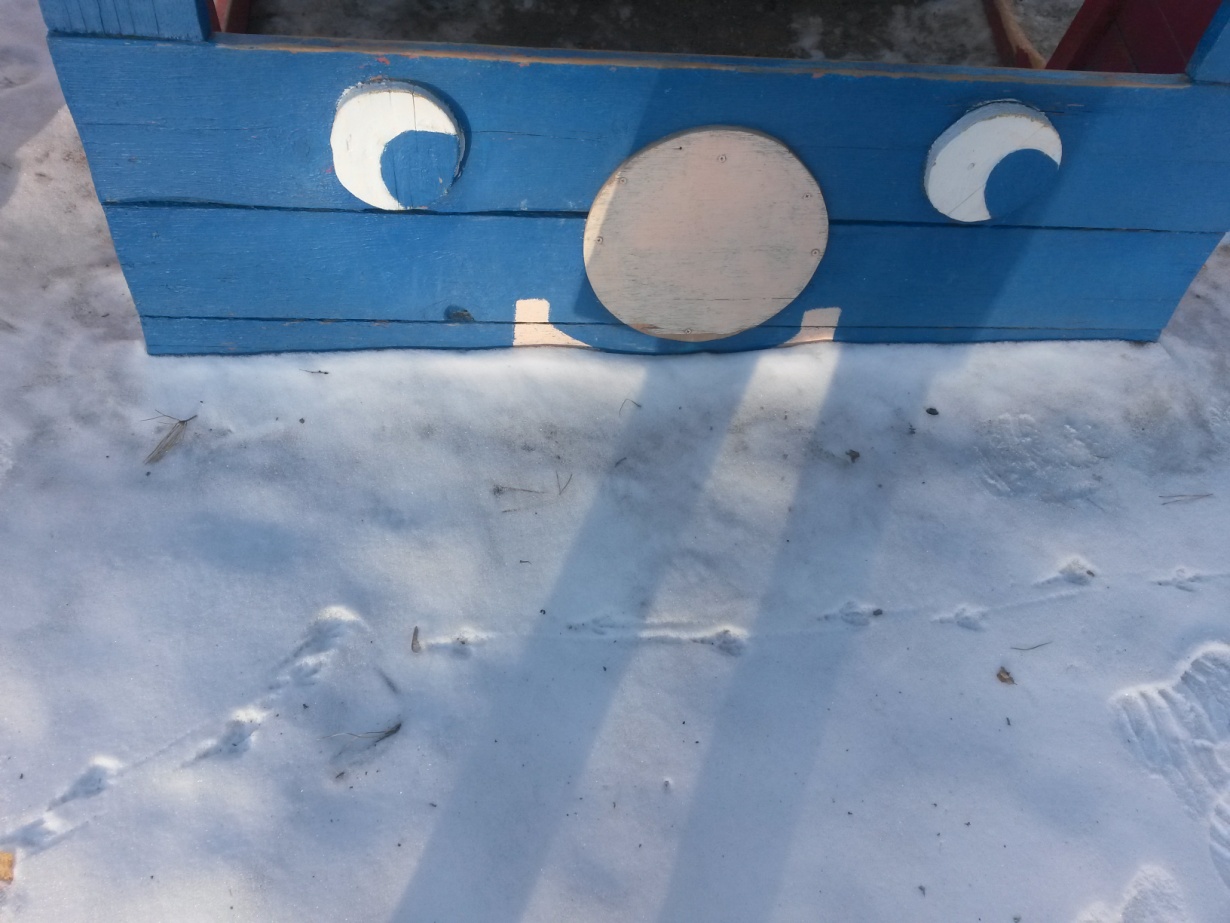 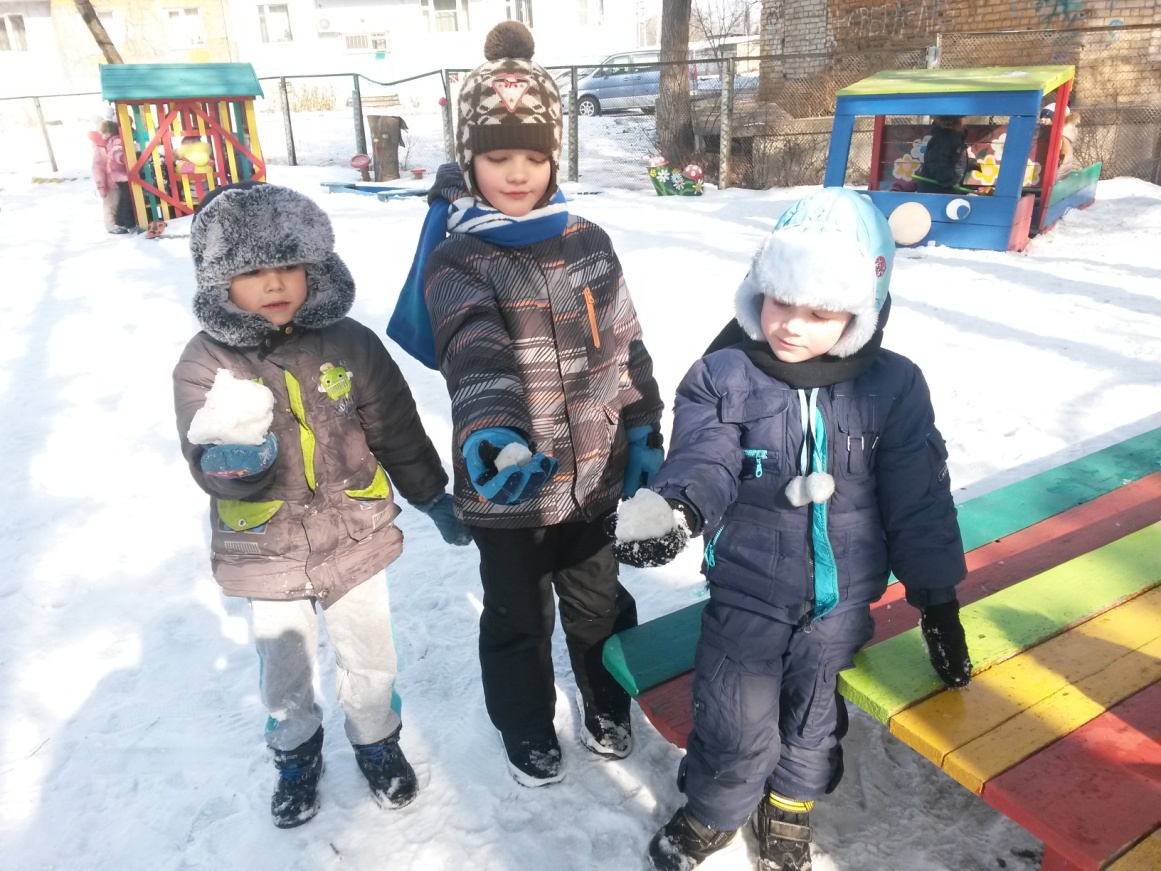 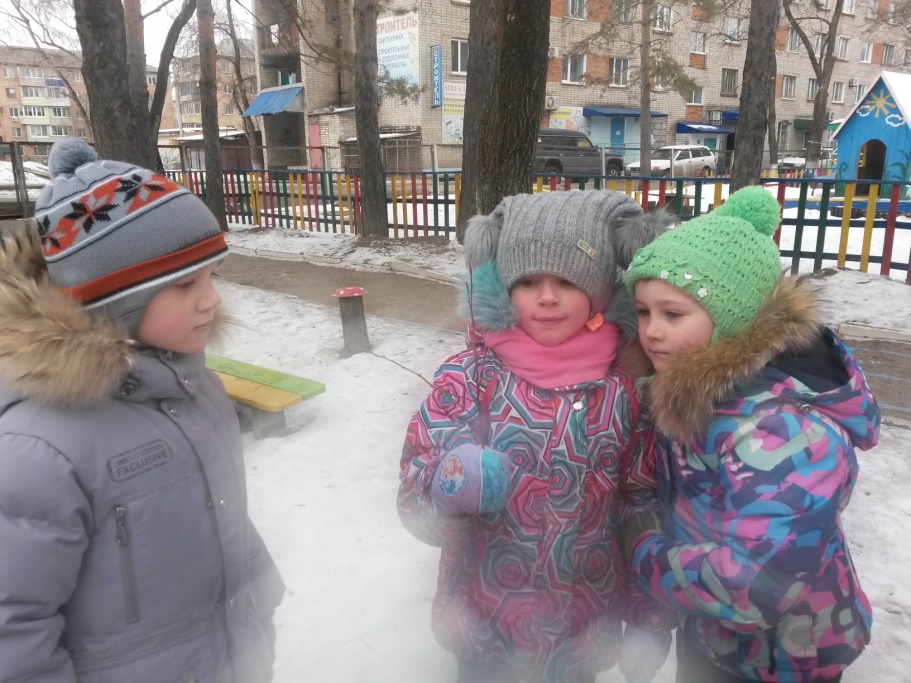 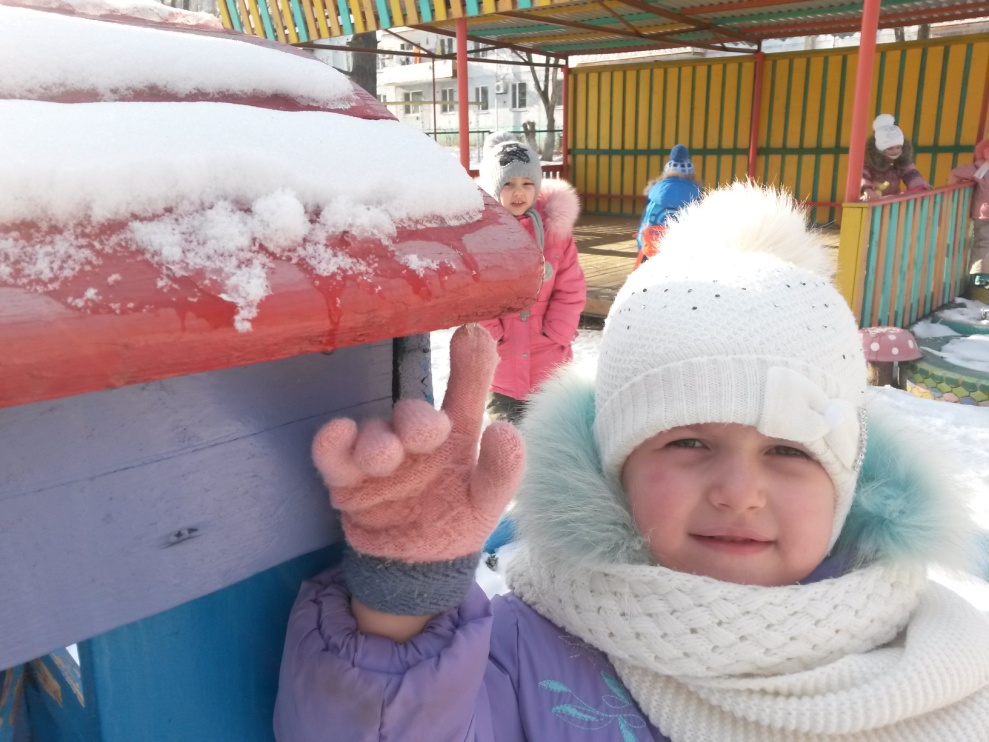 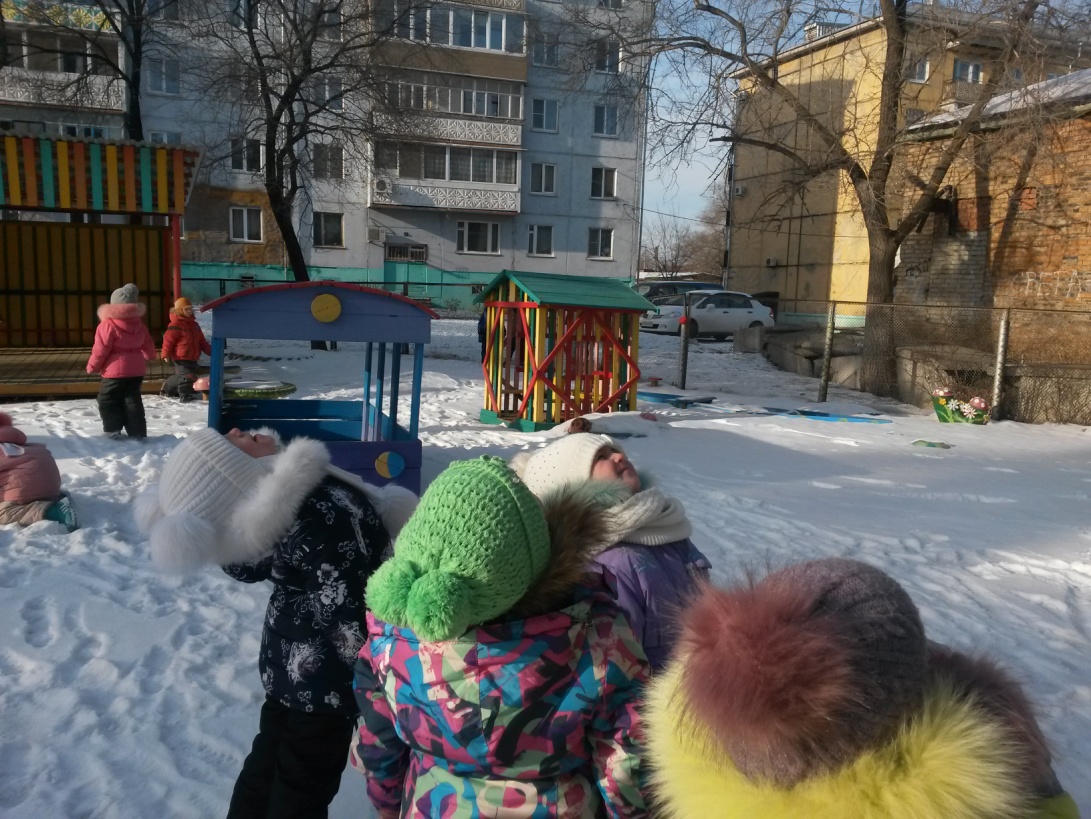 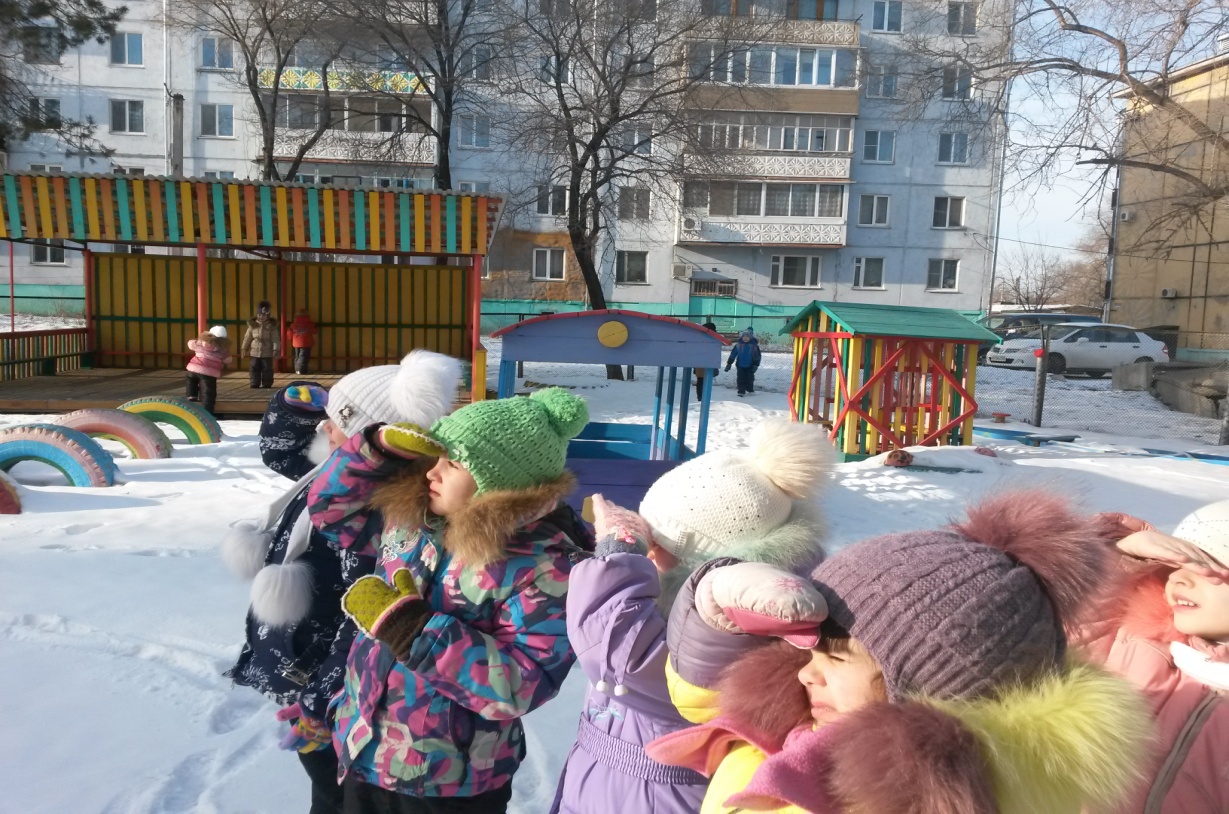 В процессе проведения опытов все дети принимают активное участие
Опыты с воздухом
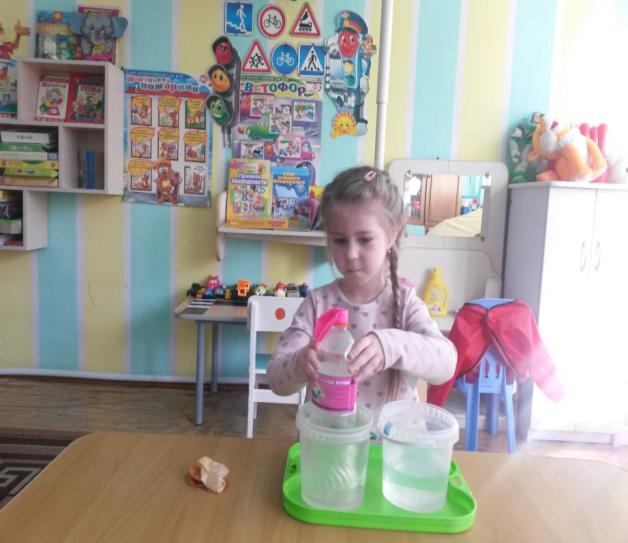 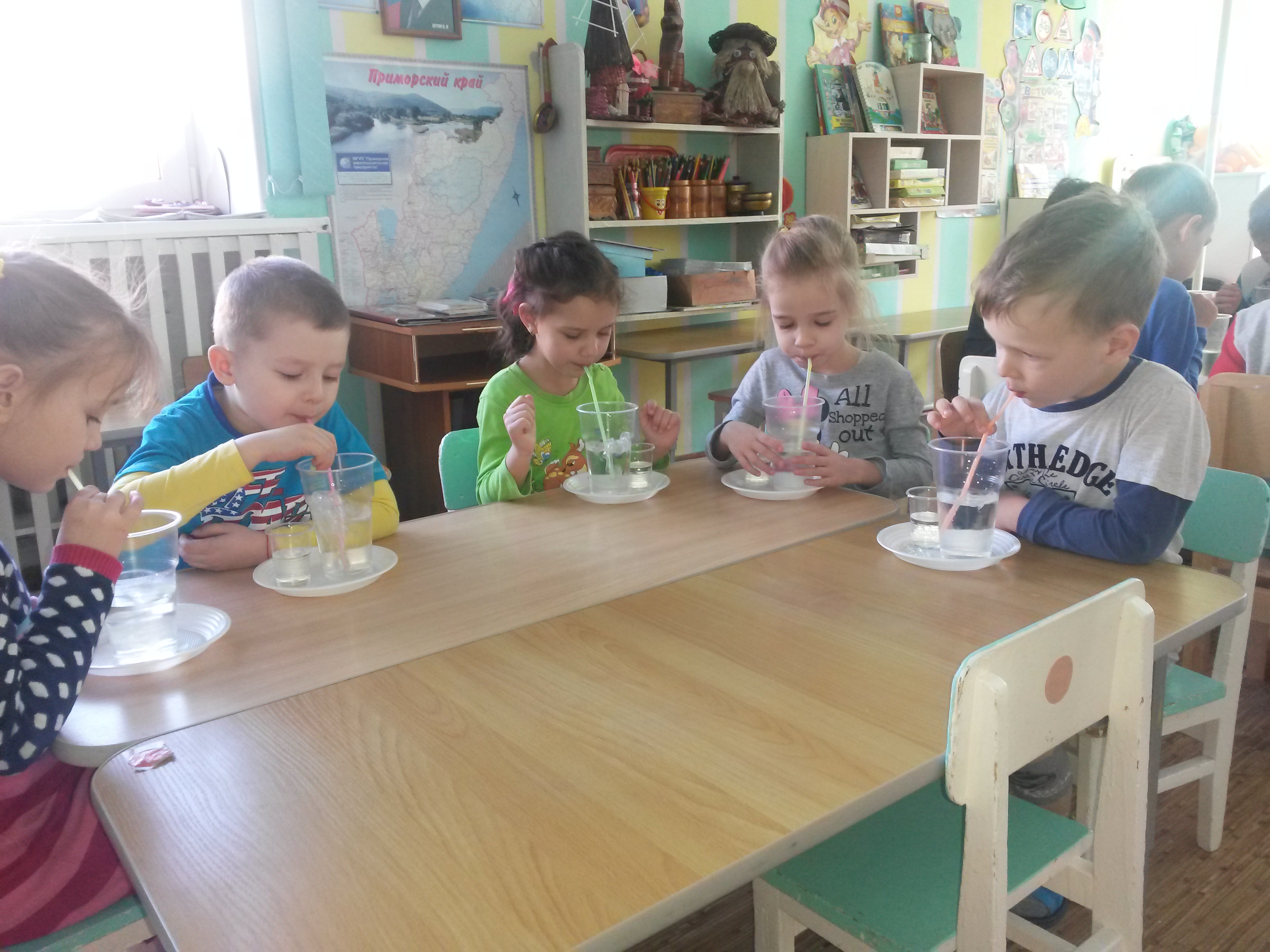 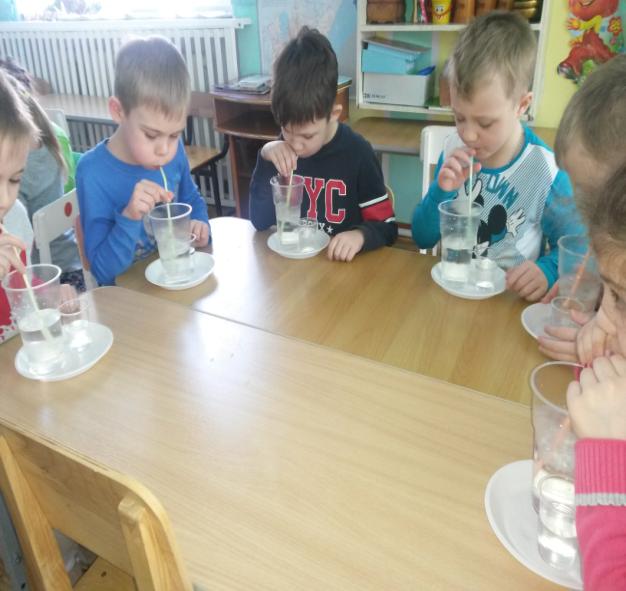 Опыты с водой
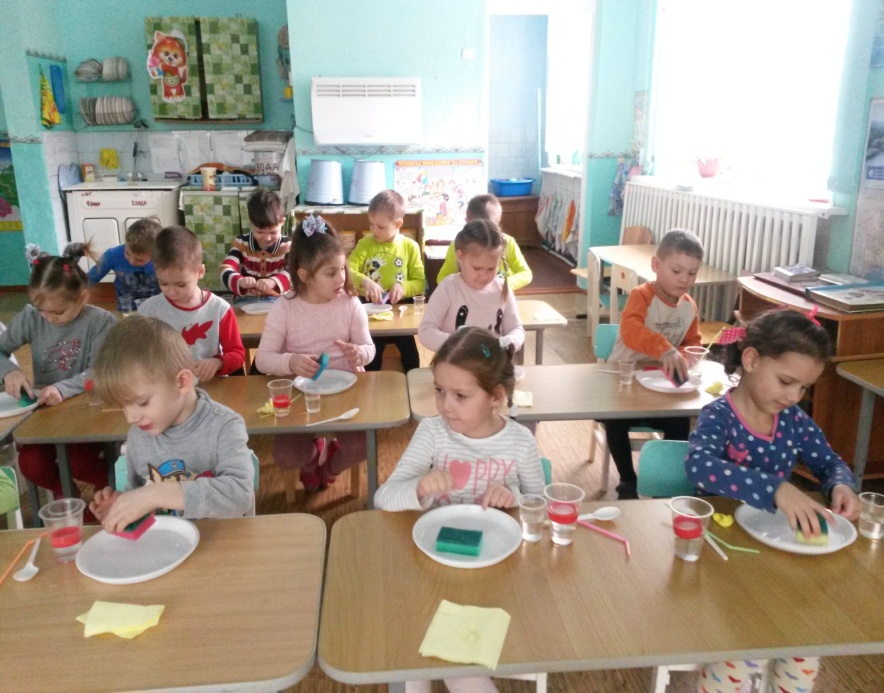 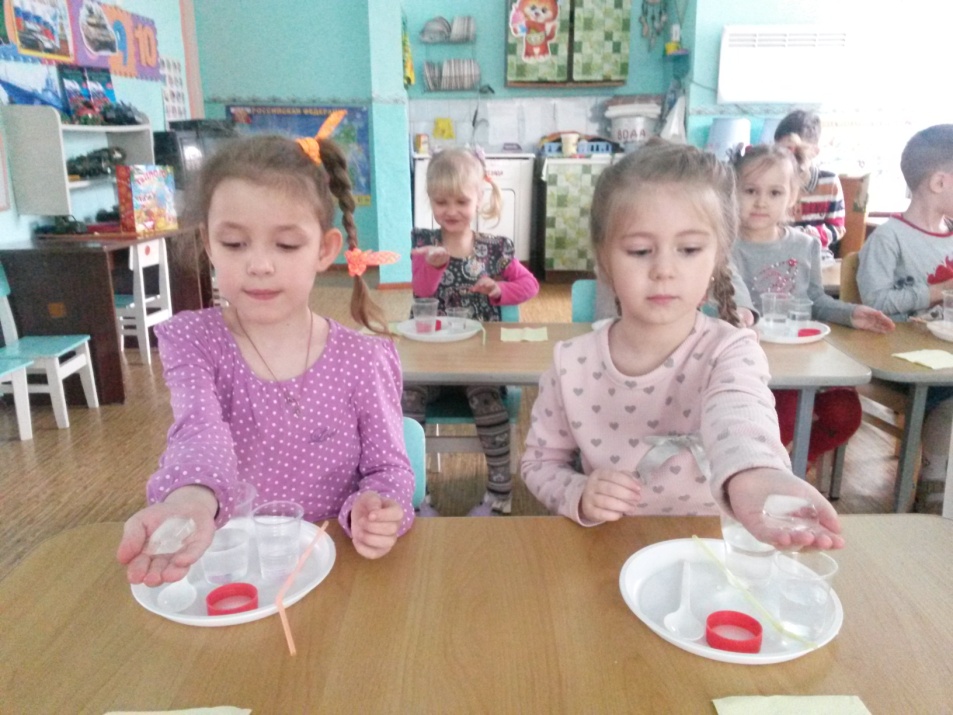 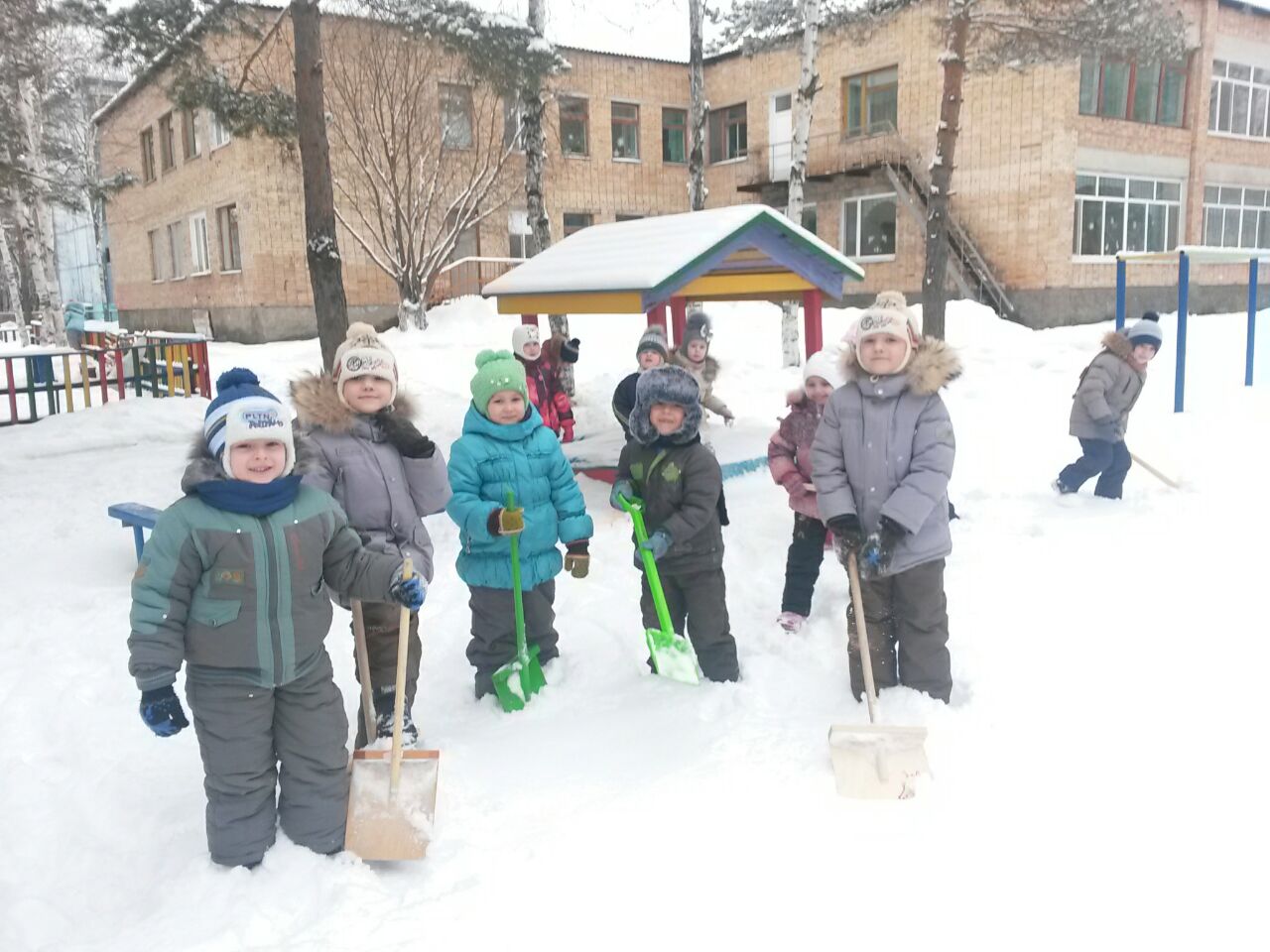 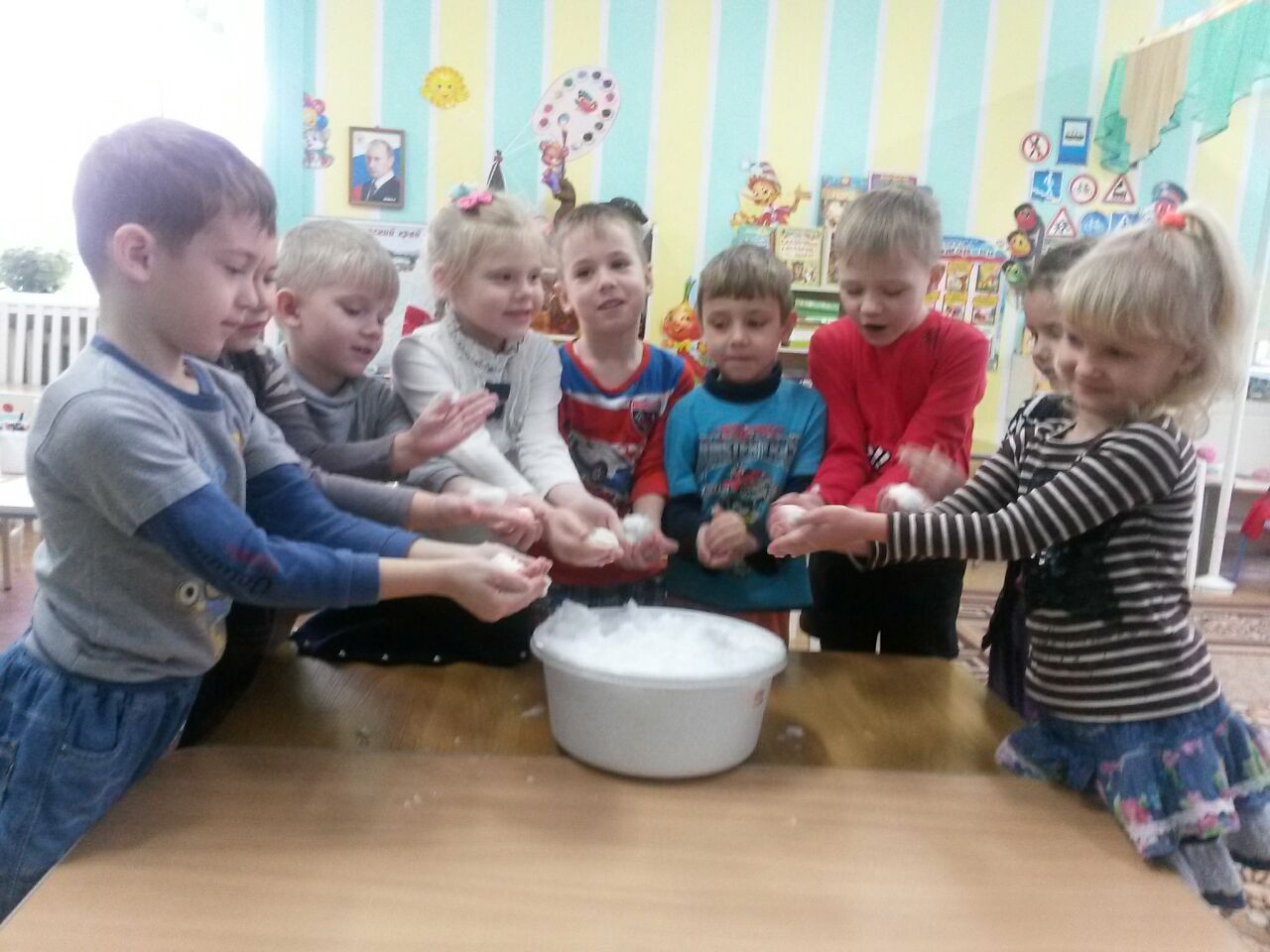 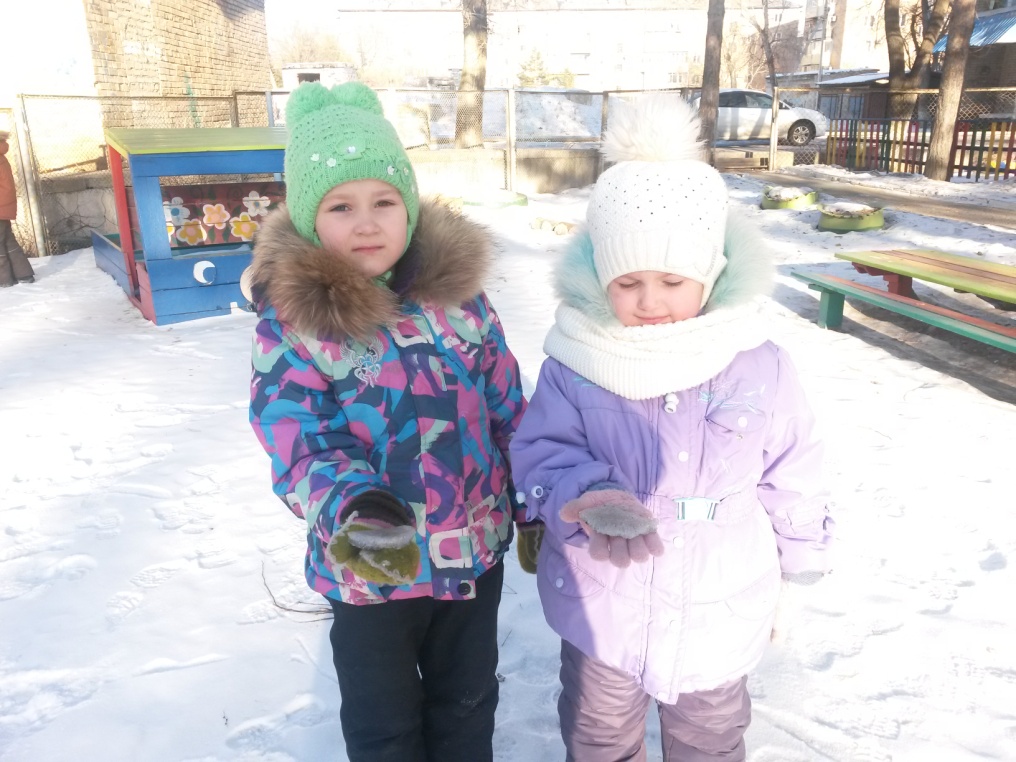 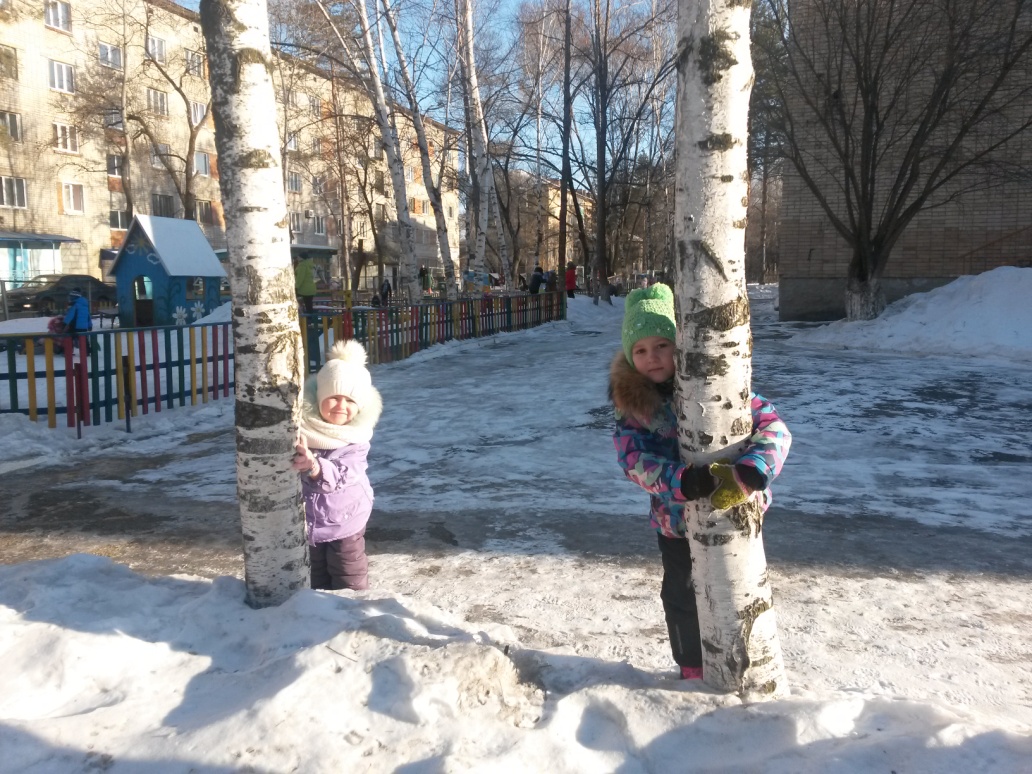 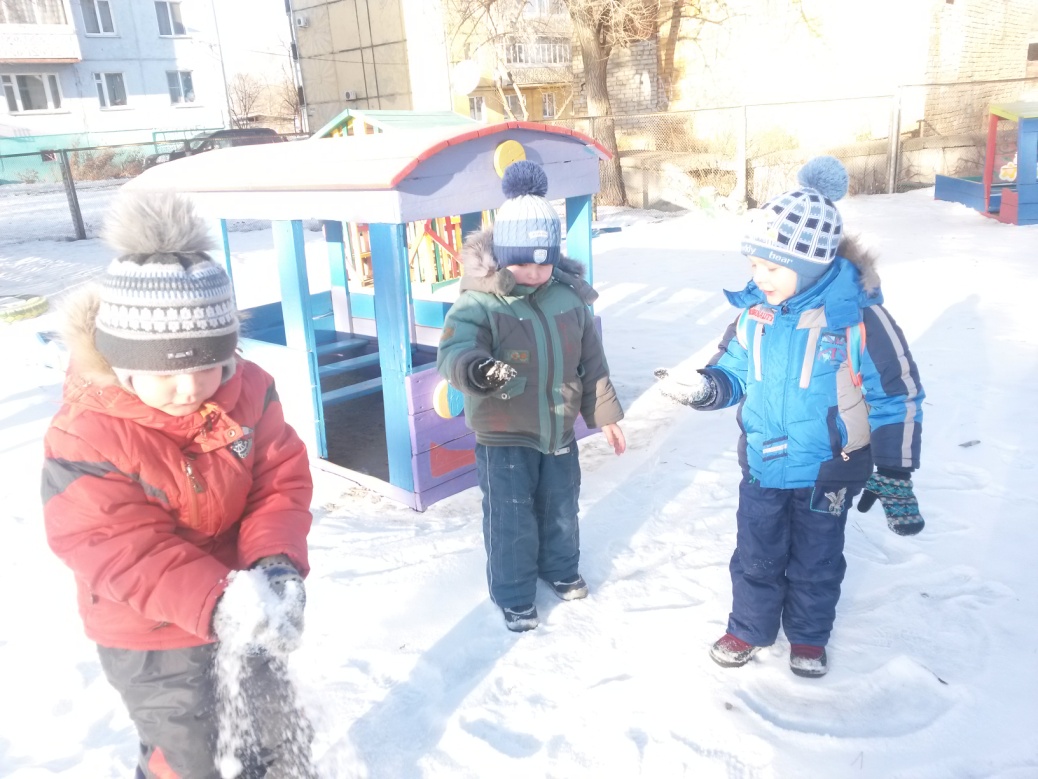 Опыты с бумагой
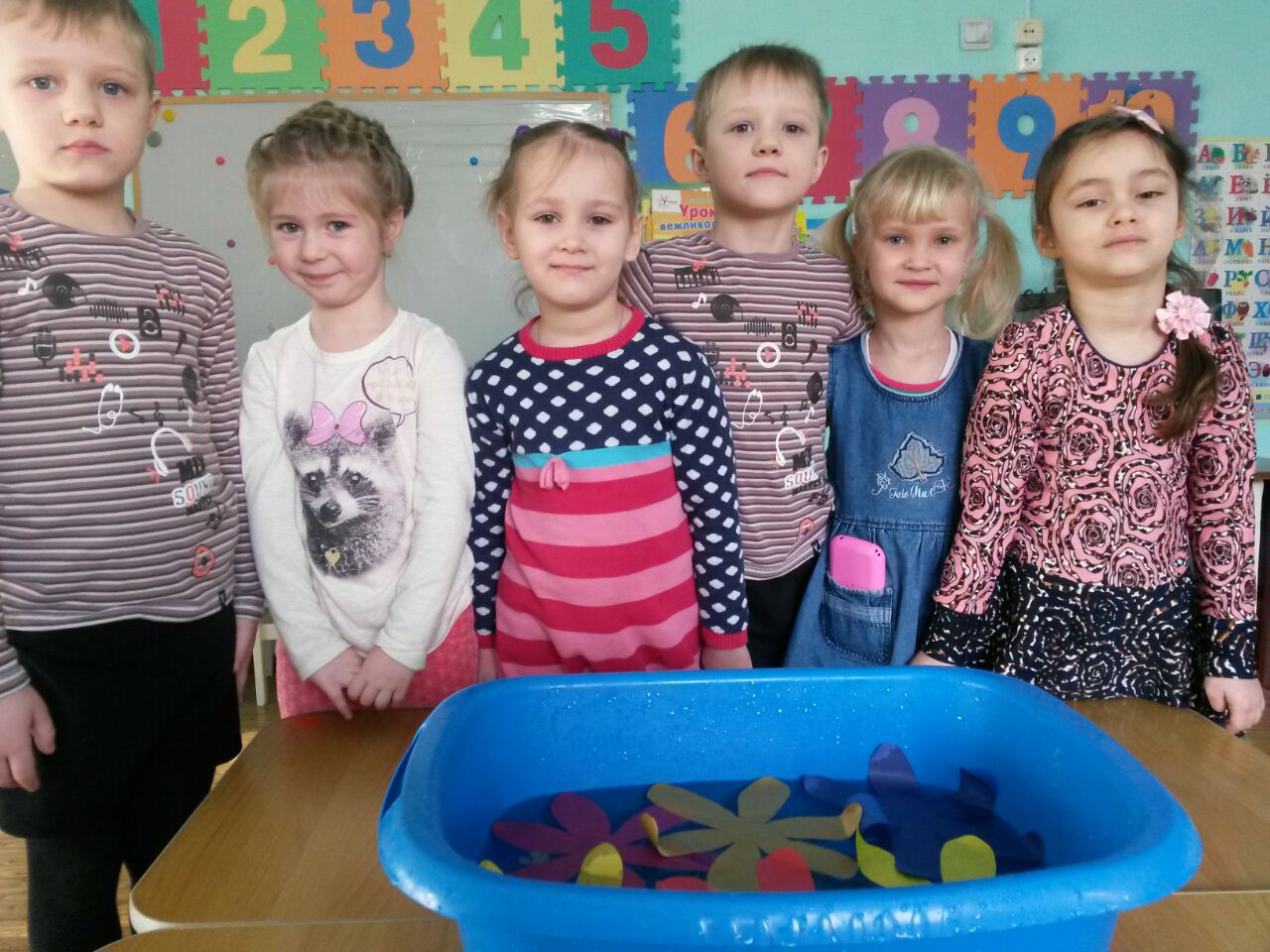 Мини-огород «Росточек»
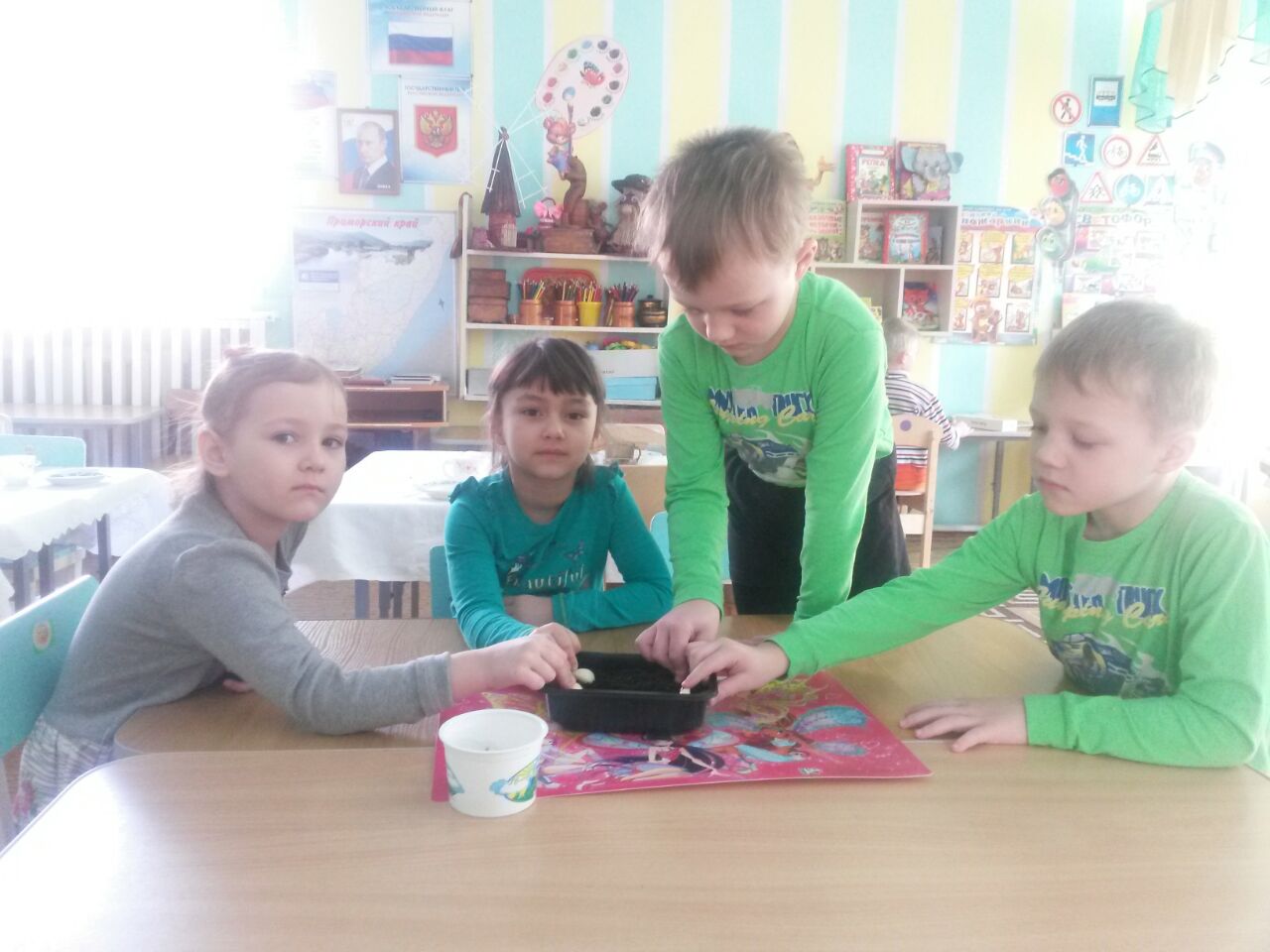 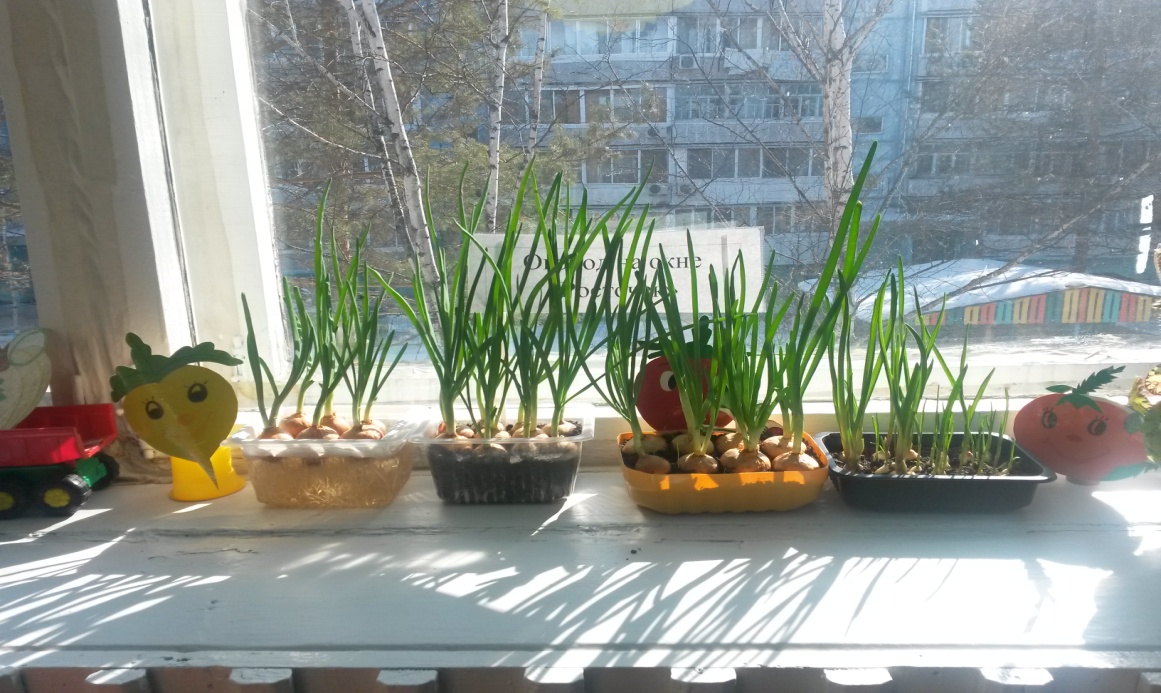 Дидактические игры
«Назови птицу»
«Где, чей домик?»
«Когда это бывает?»
«С чей ветки детки»
Лото «Животные»
«Дары осени»
«Цветы»
«Кто в домике живет?»
Вывод:
Наблюдения и опыты способствуют
формированию у детей познавательного
интереса к природе, в процессе
экспериментальной деятельности
развивается наблюдательность, 
мыслительную деятельность, 
эмоциональная сфера ребенка, 
творческие способности, формируются 
трудовые навыки.
Спасибо за внимание!!!